Teaching the Ablative Absolute
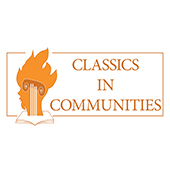 [Speaker Notes: Hello.  My name is Hannah Murray and I teach Latin and Greek at Headington School in Oxford and have also been part of the team teaching Latin GCSE at the University of Oxford’s Saturday Latin Teaching Scheme.

This is part of a series of pedagogical videos for Classics in Communities. These videos cover a variety of topics on teaching Latin and Greek and will be available on the Classics in Communities website.

Today this video will cover teaching the Ablative Absolute at a level required at GCSE.]
Make sure your students know the 3 participles which exist in Latin
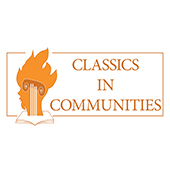 [Speaker Notes: This is a construction much loved by the Latin language.  
In its simplest form it consists of a noun and participle, both in the ablative case.

Before you begin to introduce this xxxxxxx, you need to make sure your students are confident with the three participles which exist in Latin:]
present active participle 
amans – loving

future active participle 
amaturus - about to love

perfect passive participle 
amatus - having been loved
NB: a participle is an adjective
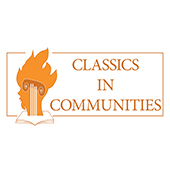 [Speaker Notes: And do stress that a participle is an adjective.  As such, it will always agree in number, gender and case with the noun it describes.]
Romani fugerunt 

urbe capta, Romani fugerunt
with the city having been captured, the Romans fled.
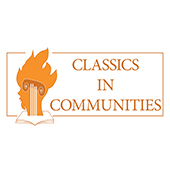 [Speaker Notes: I always start off by introducing students to the most common type of Ablative Absolute, that made up of a noun and PPP - a perfect passive participle.
I start by giving them a simple phrase such as Romani fugerunt - The Romans fled. Then put this sentence on the board:
	urbe capta, Romani fugerunt
Do they recognise what case urbe is? Ablative 3rd declension
How can we translate an ablative? By with or from should be the answer.
If you begin “with the city capta ….” they will almost certainly translate it correctly for you: “ with the city captured or having been captured”  Great.
So this is it - an ablative absolute.  Translated literally as “with the city having been captured, the Romans fled.”]
urbe capta, Romani fugerunt

“When the city had been captured…” or 
“After the city had been captured…”
or 
“Since the city had been captured...”
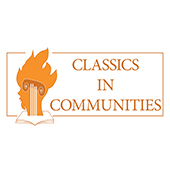 [Speaker Notes: Then put this sentence on the board:
	urbe capta, Romani fugerunt
Do they recognise what case urbe is? Ablative 3rd declension
How can we translate an ablative? By with or from should be the answer.
If you begin “with the city capta ….” they will almost certainly translate it correctly for you: “ with the city captured or having been captured”  Great.
So this is it - an ablative absolute.  Translated literally as “with the city having been captured, the Romans fled.”]
mure viso …
with the mouse having been seen …
When the mouse had been seen …
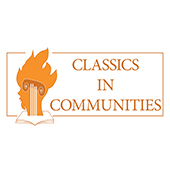 clamore audito …
With the shout having been heard …
When the shout had been heard …
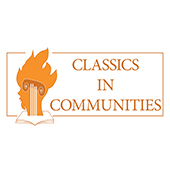 hostibus victis …
With the enemy having been conquered …
When the enemy had been conquered …
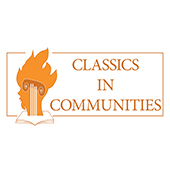 [Speaker Notes: At this point it might be worth explaining where the construction gets its name from.  Absolute traditionally means distinct or cut off and this fits with the fact the phrase is not linked grammatically with the rest of the sentence.  The ablative absolute describes the conditions which exist when the main action of the sentence takes place.]
magno mure in mensa viso, pueri exclamaverunt

When a big mouse had been seen on the table, the children shouted out
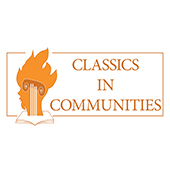 [Speaker Notes: Don’t forget that an ablative absolute can of course be bigger than a two word phrase.  It can be expanded with adjectives or prepositional phrases for example.
	magno mure in mensa viso, pueri exclamaverunt.
highlight the original noun and ppp]
Future active participle
mure salturo, pueri exclamaverunt.
With the mouse about to jump, the children shouted out.
When or as the mouse was about to jump, the children shouted out.
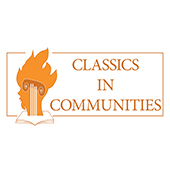 [Speaker Notes: You might also encounter the Ablative Absolute with the present participle or even less commonly with the future participle. So ,

mure salituro, pueri exclamaverunt.
With the mouse about to jump, the children shouted out.
When or as the mouse was about to jump, the children shouted out.]
Present Active Participle
mure saliente, pueri exclamaverunt.
With the mouse jumping, the children shouted out.
While the mouse was jumping, the children shouted out.
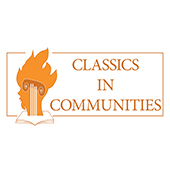 [Speaker Notes: mure saliente, pueri exclamaverunt.
With the mouse jumping, the children shouted out.
While the mouse was jumping, the children shouted out.]
ambulabam cum matre gaudenti

Ablative absolute
matre gaudente, discessi.
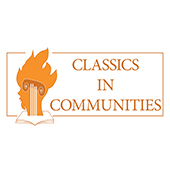 [Speaker Notes: There is one tricky issue.  You will need to make reference to the ‘e’ ending on saliente.  The present participle normally declines like ingens with an ‘i’ ending in the ablative singular.  When the present participle is used in an ablative absolute, however, it ends in an ‘e’.
Compare this to a sentence such as:
ambulabam cum matre gaudenti - I was walking with my mother who was rejoicing.
In this context, gaudenti is being used purely as an adjective, hence the   “i” ending.  Were this in ablative absolute we would find “matre gaudente”]
Tarquinio rege 
with Tarquinius [being] king
when Tarquinius was king

Marco duce
with Marcus [being] leader
when Marcus was leader
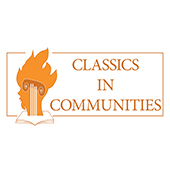 [Speaker Notes: It is important to explain one common form of the Ablative Absolute.  The verb sum does not have a present participle.  The Latin basically pretends it is there and so you have to put “being” in.
For example: Tarquinio rege - with Tarquinius [being] king
		 - when Tarquinius was king
or Marco duce - with Marcus [being] leader
		 - when Marcus was leader

Often Ablative Absolutes appear at the start of sentences and they might be more easy to spot if your text puts commas around the construction.]
epistula lecta, dominus servo pecuniam dedit.

When the letter had been read, the master gave the slave some money

The master read the letter and gave the slave some money
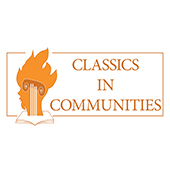 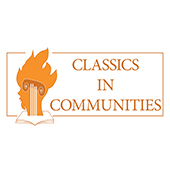